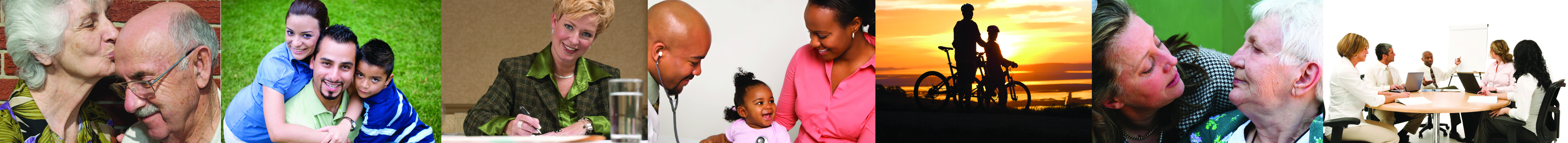 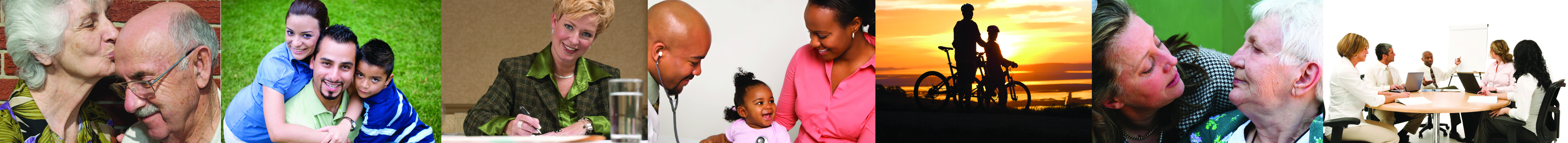 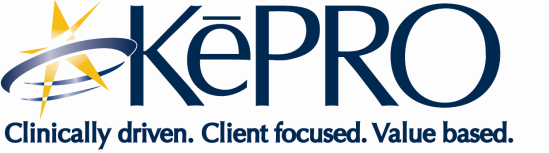 INTEGRATED CARE MANAGEMENT AND QUALITY IMPROVEMENT
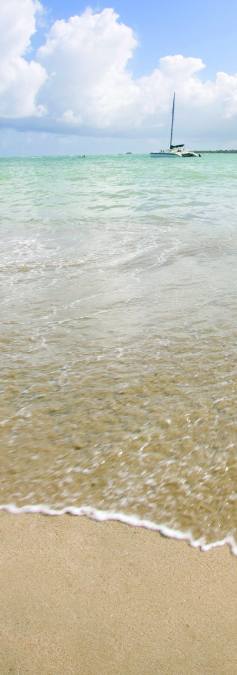 Home Health Questionnaire
Presented To:
Home Health Providers
 May 2015
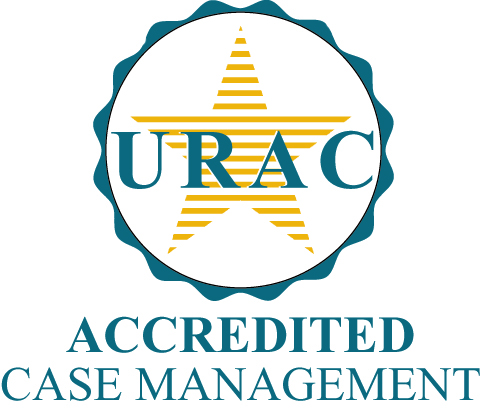 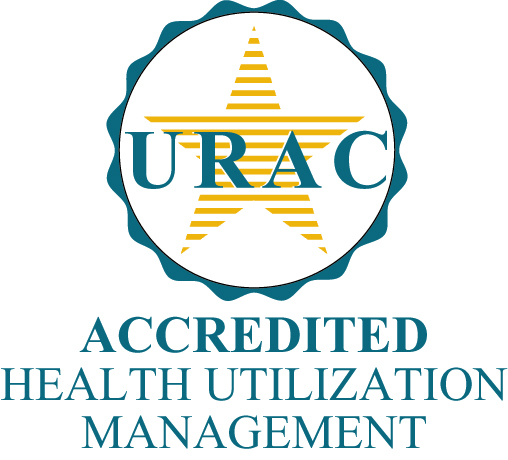 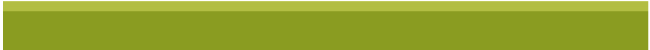 Home Health Questionnaire
When initiating the Home Health questionnaire, you will see the question “Are you requesting an evaluation?” Answering  “Yes” leads to  the question  “Is there a Physician’s order signed and dated by the Physician for the evaluation?”

The second question is “Are you requesting home health visits?”  When you answer “Yes”, this will open up a series of questions requiring answers in order to complete the questionnaire. Examples follow in the next five slides.

All questions require completion for successful  submission
2
Question Samples
Drop Down Menus on select questions:
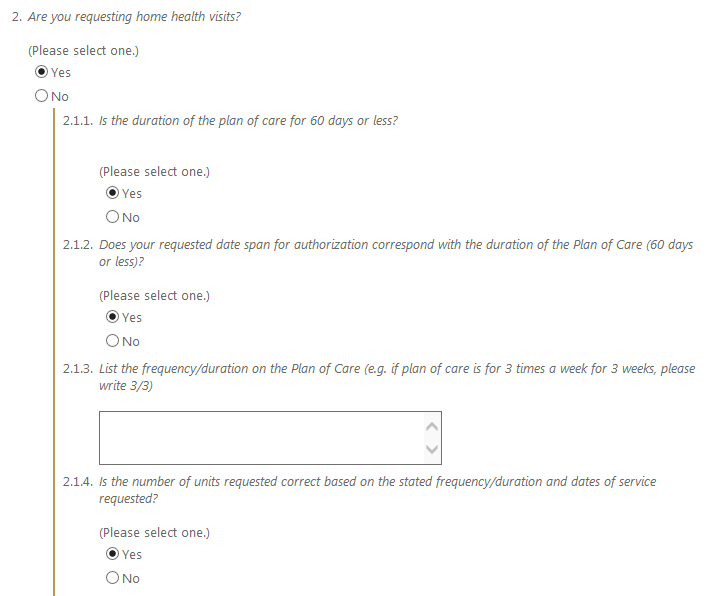 Question Samples
B-12 injections
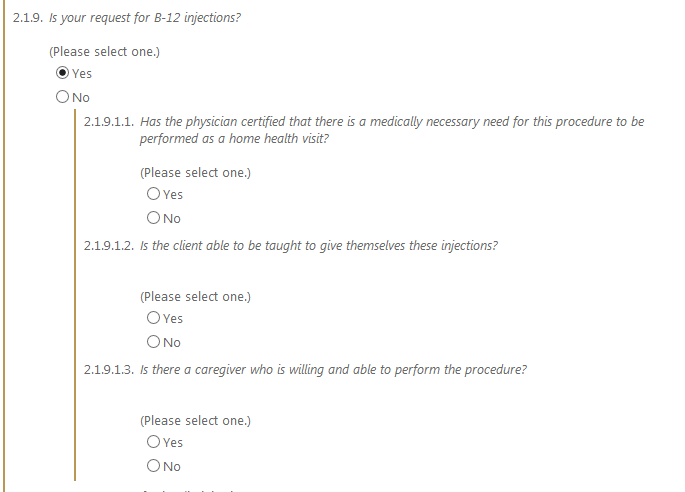 Question Samples
Speech/Swallowing Therapy:
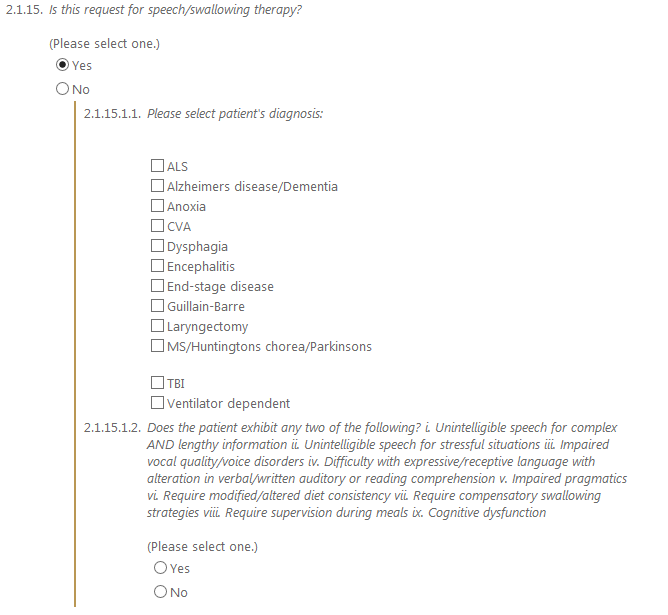 Question Samples
Skilled Nursing question:
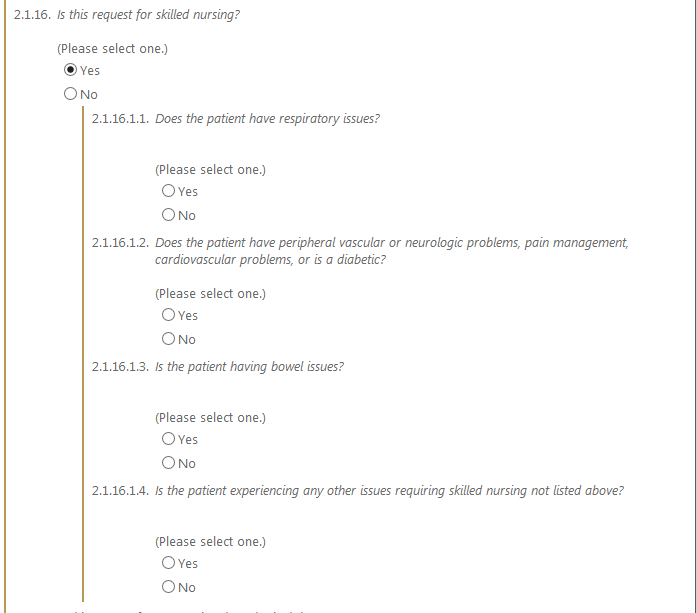 Question Samples
Indwelling catheters:
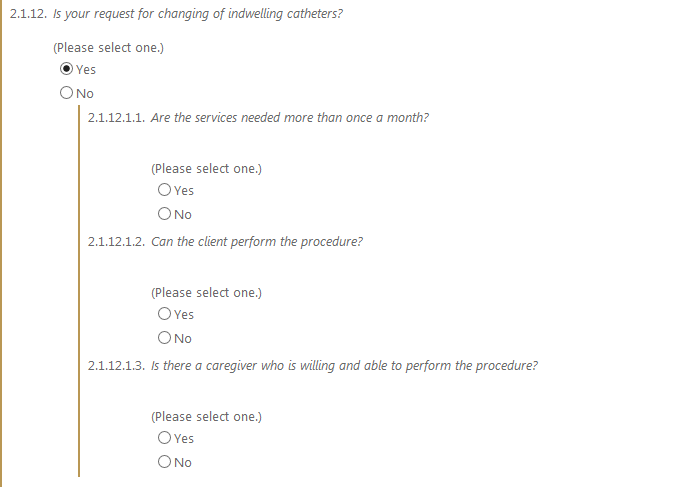 Home Health  Questionnaires
If you have any questions or concerns regarding completion of the questionnaires  ,please contact  KEPRO at 1-888-827-2884